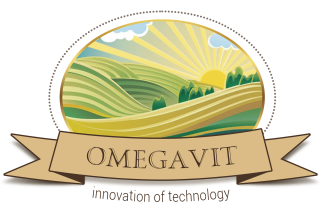 Злаковое питание «Каша Наша»
«Каша Наша» - совершенно новый  продукт,   которые максимально отвечает требованиям современной жизни:
  «Быстрей, еще быстрее». 
Теперь приготовить вкусный  и питательный завтрак можно за считанные минуты в термосе или чаше. Старая и забытая традиция — есть по утрам кашу — опять вернулась и наполнилась новым содержанием. Современная технология предварительной  обработки круп с разрывом пищевых волокон на зернопроцессорах значительно сокращает  время приготовления каш с сохранением всей пользы злаковых культур. «Каша наша» отличается повышенной способностью впитывать влагу за счет очень тонкой толщины лепестка хлопьев, что в разы уменьшает срок заваривания. Да, такие каши, действительно вкусны и питательны, что еще нужно... Мы не используем консервантов, искусственных красителей, разрыхлителей и прочих химических добавок. Самый большой плюс -  экономия времени на ее приготовления. 
У вас появится больше времени, чтобы пожелать всем «Вкусного Утра»!!!
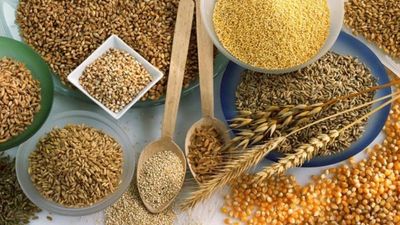 О пользе злаков
Если говорить о конкретных злаках, то каждый имеет свои особенные положительные качества.
Пшеница  очищает организм, нормализует работу кишечника и нормализует  вес.
 Гречиха относится к самым полезным крупам, что объясняется прежде всего тем, что это единственная культура, которая не поддается генной модификации среди всех выращиваемых.
 Рис  благодаря содержащейся в нем клетчатке, хорошо усваивается человеческим организмом.
 Овес является источником инулина - растительного аналога человеческого инсулина
Ржаная крупа оказывает общеукрепляющее действие на организм человека и уберегает его от образования опухолей. Укрепляет нервную систему и гарантирует хорошее настроение.
Какие достоинства нашей каши выделяют сами покупатели?
Польза самой по себе каши на завтрак несомненна- она улучшает пищеварение, оказывает благотворное действие на желудок, и, к тому же она питательна.
Каша наша намного вкуснее тех, которыми нас кормили в детстве
Удобство расфасовки в небольшие пакетики.
Быстрое и простое приготовление, с которым может справиться даже ребенок.
Экономия времени и доступная цена 
Здоровый продукт - это тот, который ближе всего к природе. 

Злаковое питание Омегавит является настоящим природным продуктом способным помочь Вам сохранить здоровье, обрести долголетие, совершенствовать и поддерживать свою фигуру в отличном состоянии!
СКОРО В ПРОДАЖЕ!
КАША НАША №1
Снижение веса
     Состав: пшеница, овес, лен, перловка, зародыши кукурузы, имбирь
    Благодаря идеально сбалансированному количеству всех необходимых для организма антиоксидантов, минералов и витаминов Каша-Наша №1 рекомендована для успешной потери избыточного веса. Такое соотношение элементов позволяет прекрасно ускорять метаболические процессы, активизировать жировой обмен, очистить тело от шлаков. Клетчатка в составе предложенных злаков является основным средством для решения вопросов избыточного веса, она значительно полезнее той, которая входит в состав многих фруктов. Благодаря легко растворимой клетчатки хорошо очищает желудочно-кишечный тракт от отложений на стенках кишечника, от шлаков, нормализует стул и помогает бороться с запорами, выводит из организма соли тяжелых металлов, токсины и радионуклиды А высокое содержание кремниевой кислоты разрушительно действует на камни и песок в почках, мочевом и желчном пузыре.
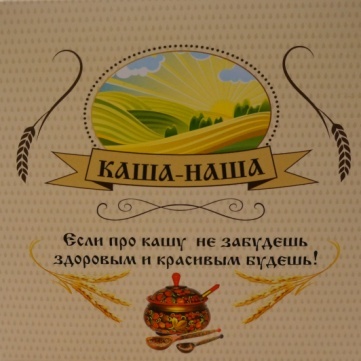 КАША НАША №2
Кишечная
 Состав: пшеница, рис , рожь, морковь, кабачок

Очень эффективно затормаживает процессы брожения пищи в кишечнике, и является практически гипоаллергенным продуктом, поэтому кушать ее можно всем! Все это способствует хорошему обмену веществ, предотвращает гниение пищи в кишечнике, при этом очищая его, укрепляет иммунитет, выводит из организма жиры, токсины и прочие вещества, заболевания, улучшает кожу и состояние волос.

Употребляя Кашу-Нашу №2, лишний вес вам не грозит.                                     Вы будете чувствовать себя значительно лучше и обеспечите себя энергией на весь день!
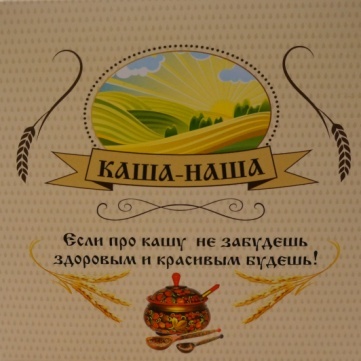 КАША НАША №3
Диабетическая

 Состав: гречка, овес, зародыши кукурузы, топинамбур, стевия , цикорий
 Диабетическая Каша-Наша №3 способствует очищению стенок сосудов, при этом укрепляя их. Корректирует холестерин и уровень сахара в крови, профилактирует возникновение тромбоза. рекомендуется употреблять людям, имеющим проблемы с печенью, при атеросклерозе и гипертонии.
Особый вкус гречневой каши знаком многим людям еще с детства. Но гречка имеет не только приятные вкусовые качества, но и огромное количество полезных и необходимых для здоровья человека аминокислот, микроэлементов и витаминов, таких как кальций, фосфор, бром, цинк, рутин, железо, йод, Р, РР, В1, В2, В6.
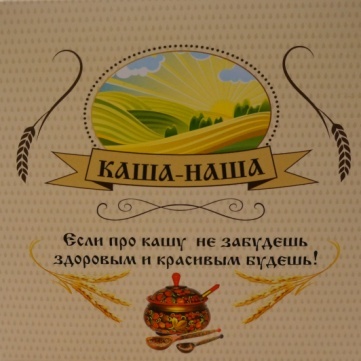 КАША НАША №4
Иммунная
 Состав: пшеница,  овес, рожь, зародыши кукурузы, лен, морковь

Введите в свой рацион «целительную» Кашу-Нашу №4 и помогите своему организму замедлить процессы «старения» клеток. Иммунная Каша-Наша№4 не только улучшает пищеварение, но и выводит из организма вредные тяжелые металлы, способствует быстрому восстановлению организма после различных заболеваний.  Благотворно влияет на состояние волос, кожных покровов, ногтей и заметно укрепляет иммунную систему. 
Регулярное потребление Каши-Нашей№4 позволит
 увеличить сопротивляемость организма к инфекциям, повысит работоспособность, активность и выносливость!
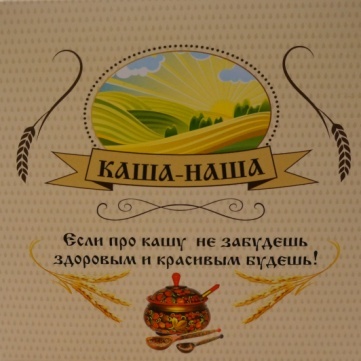 КАША НАША №5
Антиоксидантная
 Состав: пшеница, овес, рожь, чеснок, омела белая, топинамбур
Предотвратить преждевременное старение и сохранить целостность клеточной структуры - задача антиоксидантной Каши-Нашей №5!
Входящие в состав злаков витамины и минералы улучшают обменные процессы, укрепляют организм. Полезные свойства ржи нередко используются для скорейшего восстановления организма после операций и тяжелых болезней. Вещества, содержащиеся в ней, стимулирует выработку гормонов и работу надпочечников. Кроме того, польза ржи заключается в способности очищать организм. Рожь налаживает работу лимфатической системы, улучшает обменные процессы, избавляет от нервного напряжения и депрессий.  Зерна ржи являются прекрасным антиоксидантом и отличным профилактическим средством раковых болезней.

Вкусного и Здорового утра!
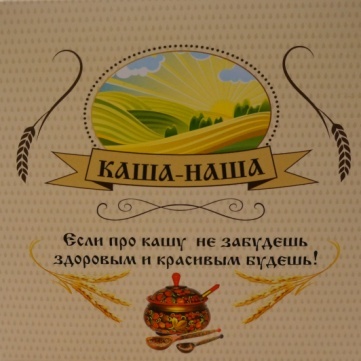 Способ приготовления
В  суповой термос , керамическую посуду или  любую чашу налить 150-200мл горячего молока, воды или бульона.
Добавить содержимое пакета тщательно перемешивая

Закрыть термос или накрыть чашу и дать настояться 3-5 мин.
Добавить по вкусу соль, масло Омегаферол, фрукты, сахар или мед ит.д.

Примечание: 
       В термосе или керамической посуде приготовление каш эффективнее.
       Для перемешивания можно использовать венчик или шейкер
       Для любителей кефирного злакового питание : заливайте содержимое пакета кефиром на ночь
       Приготовление злакового коктейля :
 1 ст.л на 200 мл жидкости , взбить в шейкере или блендере